Royal mail groupseasonalincentive
Back to school
11th July 2019
contents
What is the significance of Back to School trading period
The key metrics for your sector
The offer details
The practicalities for applying
Significance of Back to 
school
3
Back to school is the Uk’s third biggest spending event
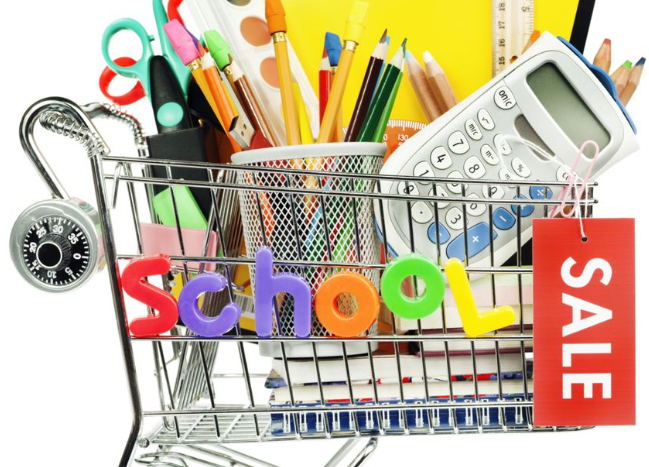 Back to school shopping is the third biggest spending seasonal event in the UK, beaten only by Black Friday and Christmas
In 2017 Britain’s parents splashed out just under £1 billion (£915 million) on the great school return 
According to Mintel research, keeping kids kitted out is top of the class for back-to-school spending as school uniforms and shoes made up almost half (48%) of market spend in 2017, adding up to £436 million. The next top two spending areas were sportswear, which made up 18% of sales and accounted for £164 million, and the ‘other’ category (with items such as computing equipment and lunch boxes), representing 16% of the overall total and worth £143 million in 2017
Mintel research highlights the rising cost of returning the nation’s kids to school, showing an overall increase in individual spend on essential items such as uniforms, sports kits and bags
4
Source:  Mintel; Educating Britain - UK - AUGUST 2018
[Speaker Notes: This may be of interest to Financial Services brands offering students loans and financial support on their return to college, so please consider this in your sales conversations.]
Supermarkets and quality are important
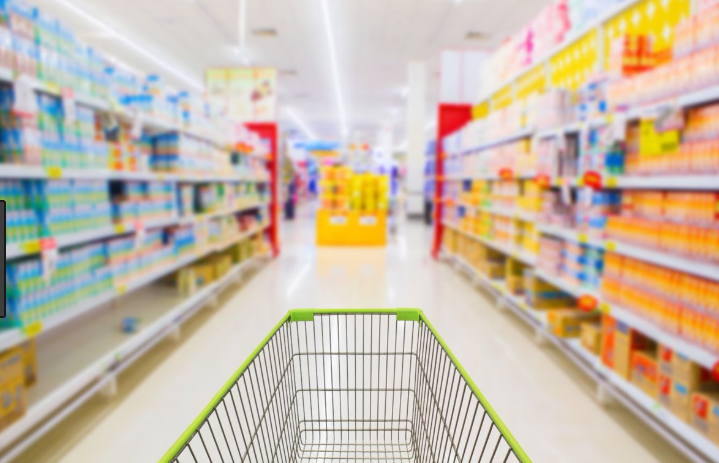 “Supermarkets are the preferred place to purchase back-to-school items, with parents attracted by the convenience of being able to buy all school items in one place. Other retailers could benefit from offering a wider variety of school-related products to help make them more appealing to busy parents.” Chana Baram, Research Analyst at Mintel
Quality of the items is the most important factor for parents, with 40% of back-to-school shoppers saying they would like to see improvement in this area. And even though younger children are more likely to need new uniforms and shoes more often, 43% of parents with children aged 6-12 still feel that quality is important. Running out of sizes can be a frustrating affair, as more than a third (36%) of shoppers are looking for improvement in stock availability; meanwhile, 34% would like to see more consistent sizing
5
Source:  Mintel; Educating Britain - UK - AUGUST 2018
When does back to school shopping start
Mintel research finds that back-to-school shopping peaks in the last few weeks of the summer holidays: over two-fifths of parents (41%) stock up 2-3 weeks prior to the start of term making this the most popular back-to-school shopping time. But for just under one in ten (8%) parents, back-to-school shopping is something of a rushed affair, with dads (10%) more likely than mums (6%) to shop in the last week of the summer holidays
“There tends to be a flurry of back-to-school spending in the 2-5 week period before the start of the new school year. The period a few weeks prior to the new term is therefore a prime time for retailers to focus on back-to-school promotional and marketing activity. During this time, retailers can help parents by placing all school-related items from clothing to stationery, in one distinct area to make any last minute trips quick and less stressful.” Chana Baram, Research Analyst at Mintel
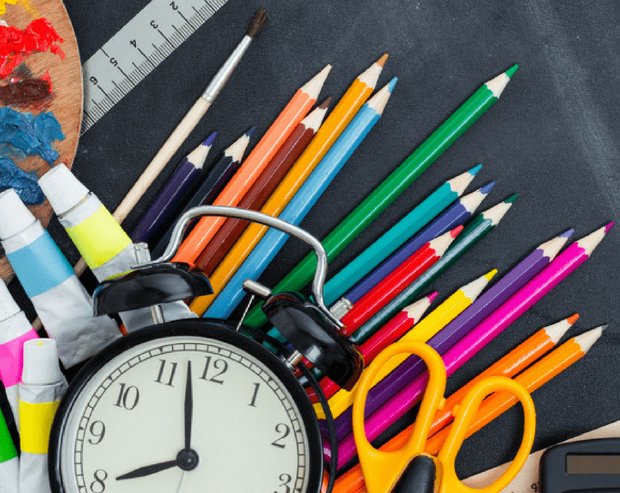 6
Source:  Mintel; Educating Britain - UK - AUGUST 2018
Key metrics for core sectors
7
MAIL ORDER / ONLINE RETAILER
Interactions WITH MAIL
Engaged
Minimally processed
Average engagement = 92%
7
Addressed mail
ENGAGED: % of mail processed in some way including – opening, reading, sorting, put aside for later, filed, put on display, put in the usual place.

MINIMALLY PROCESSED: % of mail thrown away only.
Time in the home
8
Source:  Addressed advertising and mail order / online retailer.  JICMAIL Q2 2017 – Q1 2019.  Base: 5,952
MAIL ORDER / ONLINE RETAILER
ADDITIONAL COMMERCIAL ACTIONS
25% of those receiving mail order / online retailer mail go on to do one of these commercial actions
Per 1,000 actions
9
Source:  Addressed advertising and mail order / online retailer.  JICMAIL Q2 2017 – Q1 2019.  Base: 5,952
Retailer – clothing / household / electrical
interactions WITH MAIL
Engaged
Minimally processed
Average engagement = 93%
8.2
Addressed mail
ENGAGED: % of mail processed in some way including – opening, reading, sorting, put aside for later, filed, put on display, put in the usual place.

MINIMALLY PROCESSED: % of mail thrown away only.
Time in the home
10
Source:  Addressed advertising and retailer (e.g. clothing, household, electric, etc).  JICMAIL Q2 2017 – Q1 2019.  Base: 7,757
Retailer – clothing / household / electrical
ADDITIONAL COMMERCIAL ACTIONS
32% of those receiving general retail mail go on to do one of these commercial actions
Per 1,000 actions
11
Source:  Addressed advertising and retailer (e.g. clothing, household, electric, etc).  JICMAIL Q2 2017 – Q1 2019.  Base: 7,757
Supermarket or grocery store
interactions WITH MAIL
Engaged
Minimally processed
Average engagement = 98%
9.9
Addressed mail
ENGAGED: % of mail processed in some way including – opening, reading, sorting, put aside for later, filed, put on display, put in the usual place.

MINIMALLY PROCESSED: % of mail thrown away only.
Time in the home
12
Source:  Addressed advertising and supermarket or grocery store.  JICMAIL Q2 2017 – Q1 2019.  Base: 3,230.
Supermarket or grocery store
ADDITIONAL COMMERCIAL ACTIONS
52% of those supermarket or grocery mail go on to do one of these commercial actions
Per 1,000 actions
13
Source:  Addressed advertising and supermarket or grocery store.  JICMAIL Q2 2017 – Q1 2019.  Base: 3,230.
TV / Broadband / landline / mobile
interactions WITH MAIL
Engaged
Minimally processed
Average engagement = 89%
7.5
Addressed mail
ENGAGED: % of mail processed in some way including – opening, reading, sorting, put aside for later, filed, put on display, put in the usual place.

MINIMALLY PROCESSED: % of mail thrown away only.
Time in the home
14
Source:  Addressed advertising and TV / broadband / landline / mobile.  JICMAIL Q2 2017 – Q1 2019.  Base: 2.346.
TV / Broadband / landline / mobile
ADDITIONAL COMMERCIAL ACTIONS
22% of those receiving telco mail go on to do one of these commercial actions
Per 1,000 actions
15
Source:  Addressed advertising and TV / broadband / landline / mobile.  JICMAIL Q2 2017 – Q1 2019.  Base: 2.346.
Financial and insurance services
interactions WITH MAIL
Engaged
Minimally processed
Average engagement = 98%
7
Addressed mail
ENGAGED: % of mail processed in some way including – opening, reading, sorting, put aside for later, filed, put on display, put in the usual place.

MINIMALLY PROCESSED: % of mail thrown away only.
Time in the home
16
Source:  Addressed advertising and financial and insurance services.  JICMAIL Q2 2017 – Q1 2019.  Base: 9,930.
[Speaker Notes: This may be of interest to Financial Services brands offering students loans and financial support on their return to college, so please consider this in your sales conversations.]
Financial and insurance services
ADDITIONAL COMMERCIAL ACTIONS
25% of those financial and insurance services mail go on to do one of these commercial actions
Per 1,000 actions
17
Source:  Addressed advertising and financial and insurance services.  JICMAIL Q2 2017 – Q1 2019.  Base: 9,930.
[Speaker Notes: This may be of interest to Financial Services brands offering students loans and financial support on their return to college, so please consider this in your sales conversations.]
The offer details
18
The special offer
Advertising mail Mailmark in trays discount at a glance
FORMAT
WEIGHT
UNIT PRICE
LETTER
Up to 100g
12p
LARGE LETTER
Up to 100g
21p
LARGE LETTER
101-250g
25p
19
Key dates
BACK TO SChOOL
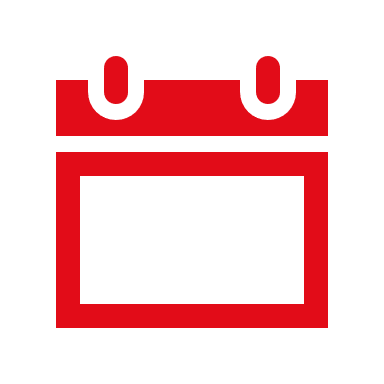 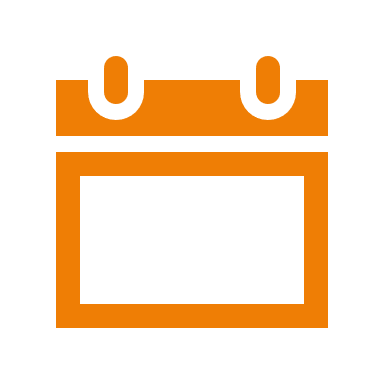 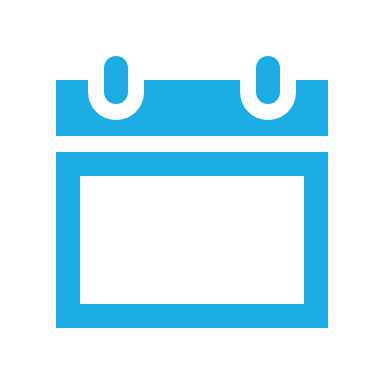 22 July -
30 August
2019
12 July 
2019
22 August 
2019
OPENING DATE
VALID DATES
APPLICATION
DEADLINE
20
Back to school offer
Possible business case for wholesale national price plan
Additional spend volume of 25,000 increases spend by just over £4k but might deliver additional revenue of £7,880
Adapt business case to retail prices where appropriate
The practicalities of applying
Mandatory requirements
High level requirements for entry to Back to School
Post at least 25,000 incremental items to qualify for this incentive
For Mailmark Advertising Mail Letters and Large Letters up to 250g
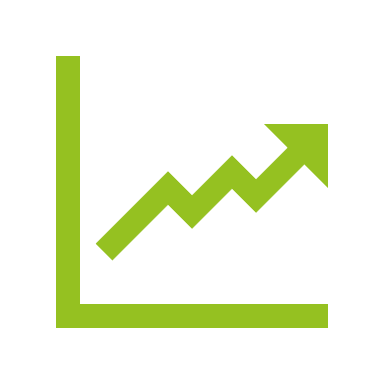 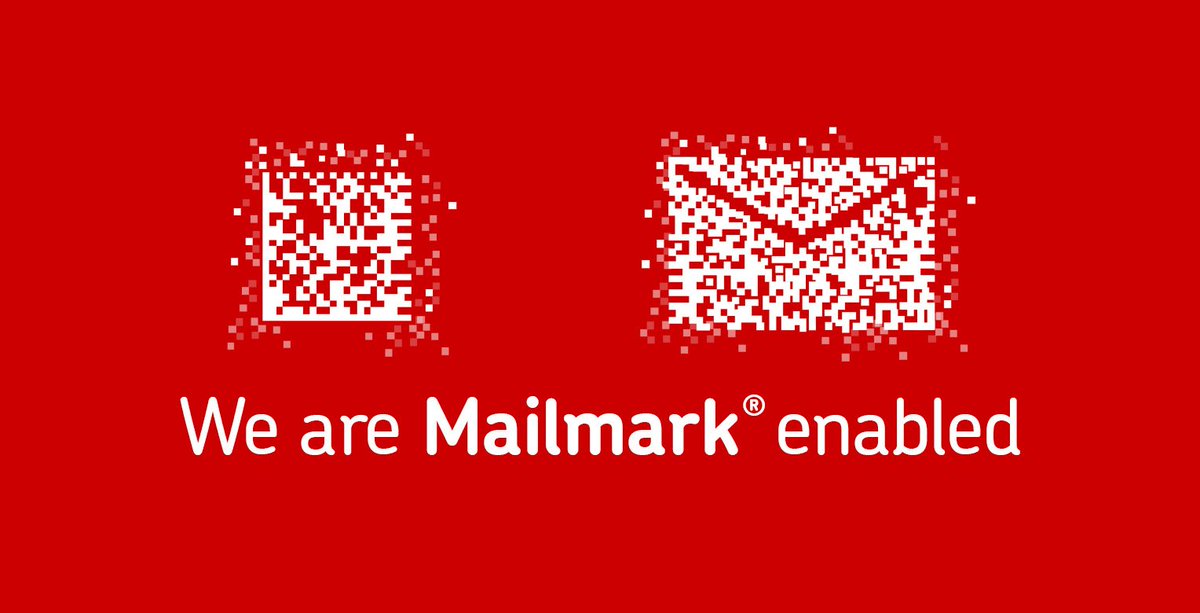 22 July 2019 to 30 August 2019
No Postcards. 
(Single piece mailers are allowed)
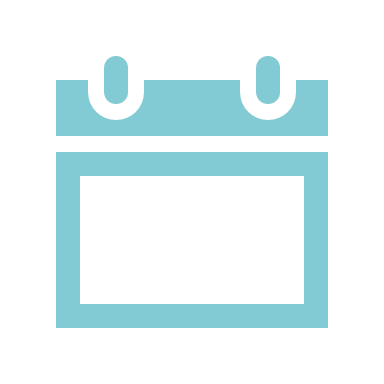 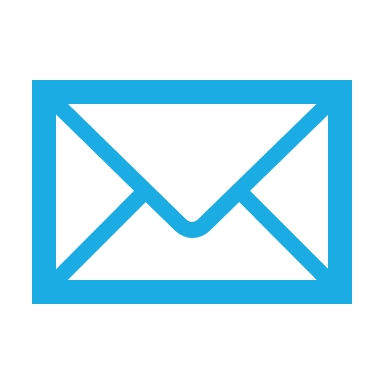 Discounts are paid as postage credits that will be valid for 12 months.
Trays only.
Letters must be submitted in trays to ensure sorting is quick and easy.
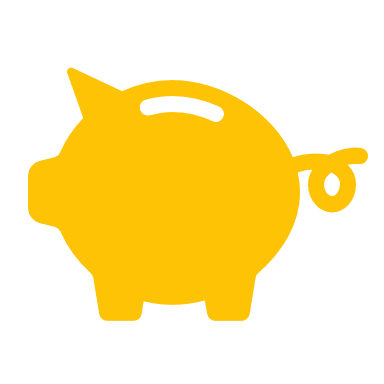 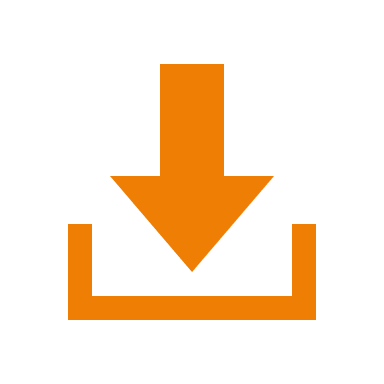 23
The application process
APPLY ONLINE FOR YOUR CREDIT AND RECEIVE YOUR DISCOUNT
Once your mailing has been sent, you will receive your discount in the form of postage credits
12 MONTHS
You have 12 months to redeem your credits
ROYAL MAIL CONFIRM YOUR ACCEPTED VOLUME
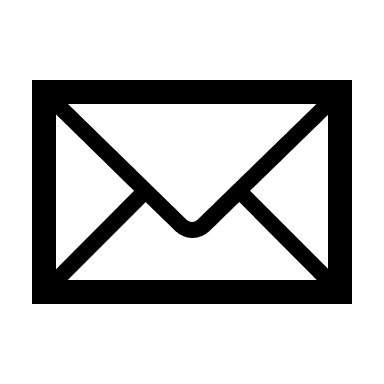 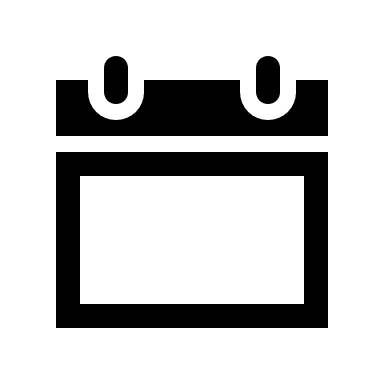 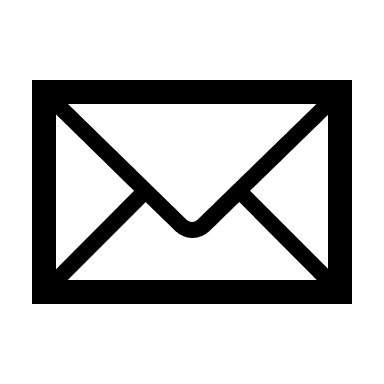 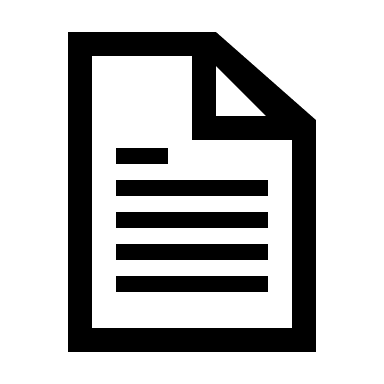 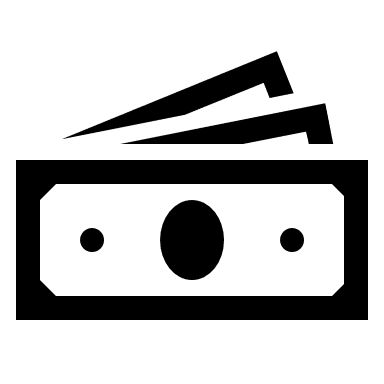 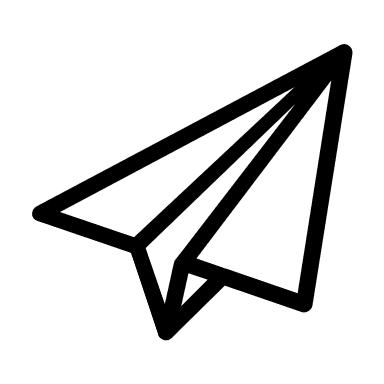 REDEEM ON FUTURE MAILINGS
Use your postage credits on any future mailings
COMPLETE ONLINE APPLICATION FORM AND SUBMIT EVIDENCE
Fill out the application form  attached with your information, company details, proposed volume and product specification
POST YOUR COMMUNICATIONS
Print your communications
24
The validation process
1
4
Sales team meet prospective customer and provides guidance regarding evidence of incrementality
Post your incentive mailing and apply for your credit
2
2a
Customer submits evidence with completed application forms online
Further information may be required to validate the base line
3
Customer application approved and confirmation emailed from Royal Mail
25
How to apply for the special offer
1.     Apply yourself or through an agent both through online application. 
https://www.royalmail.com/back-to-school-incentive-application
2.     Royal Mail may request additional documentation to provide evidence of incremental volume:
12-month mailing/campaign plans dated before and after the announcement of the incentive showing volume that was in the plan; and
Dated internal communication showing the decision-making process agreeing to use the incentive; or internal business case showing an increase in advertising budget to accommodate more volume; 
If you do not have any of the above, we require an email from a director of the company confirming that the volume is incremental and exceeds the volume posted in the corresponding period in 2018 and is only being posted because of the incentive.
26
27